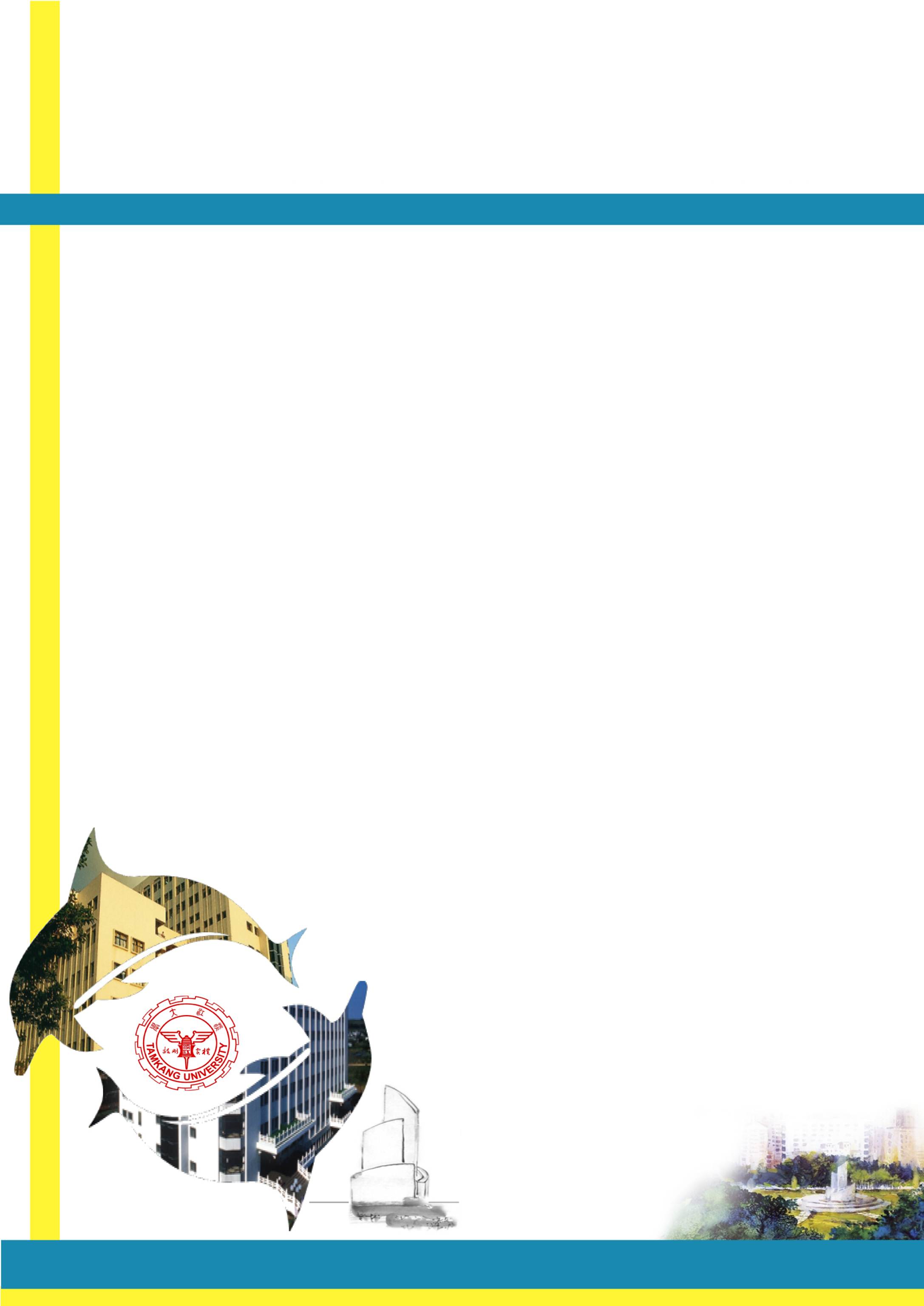 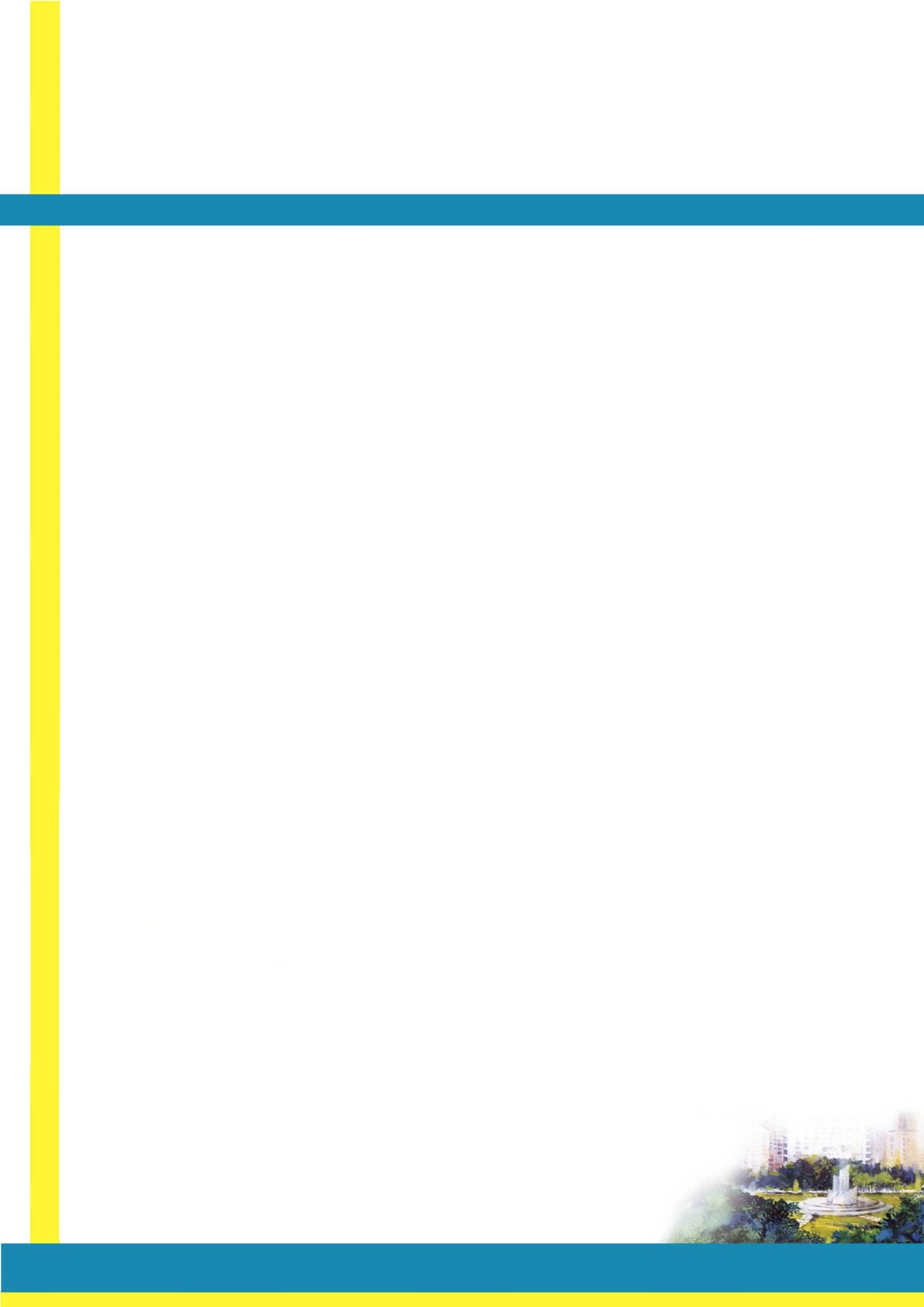 淡江大學
管理科學學系
（創於1972年）
經營管理全英語碩士學位學程甄試招生
報名日期：104年11月03日上午10時至104年11月18日下午16時
                    （網路填表  http://exam.tku.edu.tw）
考試資訊查詢：http://www.acad.tku.edu.tw/AS/main.php
招生名額：10名
考試日期：104年12月05日（六）
考試地點：淡水校園（新北市淡水區英專路151號）
考試科目：一、書面審查
                    二、筆試：英文 
                    三、面試
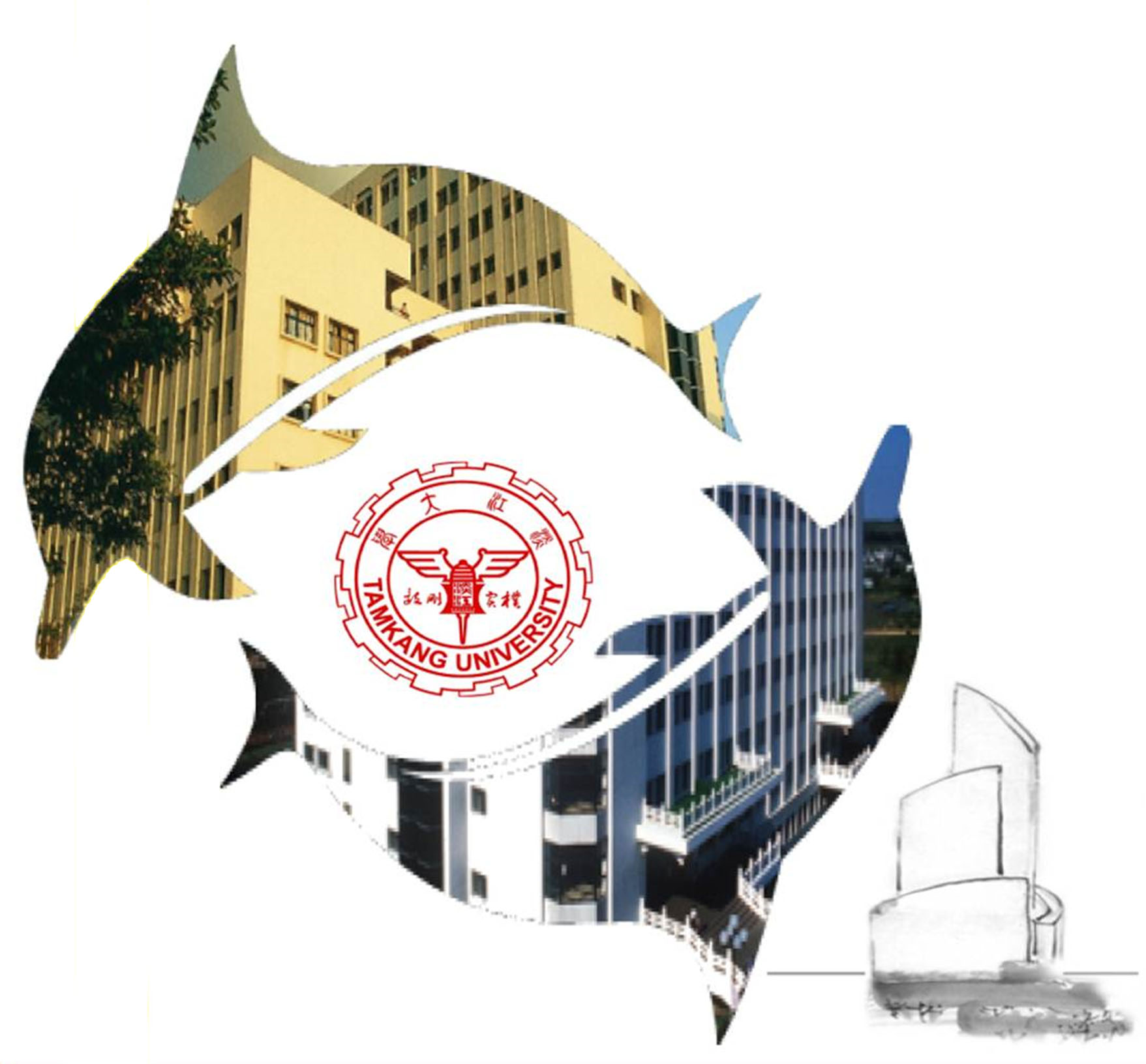 本學程畢業條件：畢業總學分數：39學分

必修科目：財務管理研討(3) 行銷管理研討(3) 研究方法(3) 
                       企業倫理 (1學分開設於商管學院碩士班共同)
                       、論文(0)(中、英文皆可)

選修科目：策略管理(3) 組織行為與領導(3) 科技管理(3) 作業管理(3) 
                       品牌管理(3) 供應鏈管理(3)品質管理(3) 人力資源管理(3) 
                       專案管理(3)溝通與談判(3) 電子商務(3) 資料探勘(3) 
                       統計應用軟體(3) 中小企業管理專題研討(3)
                       國際企業管理專題研討(3)
聯絡電話：（02）26215656 轉2185、2186   或（02）86313221